Korean KN95 Masks
Key Product Specs:

Wider 3D shape for more comfort
4 layer filtration for high BFE rate > 95%
Breathable 
White
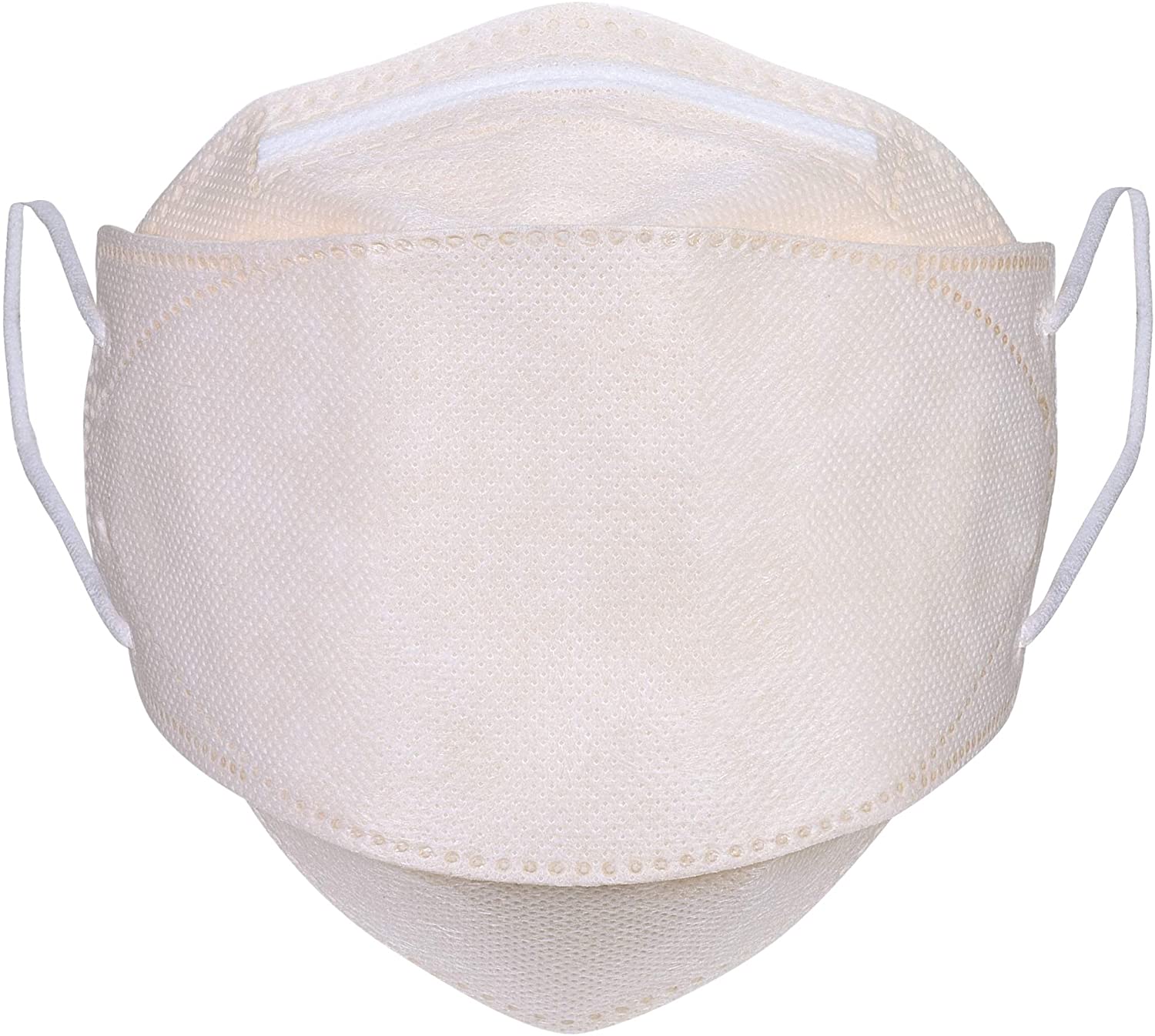 Product Display
Photo
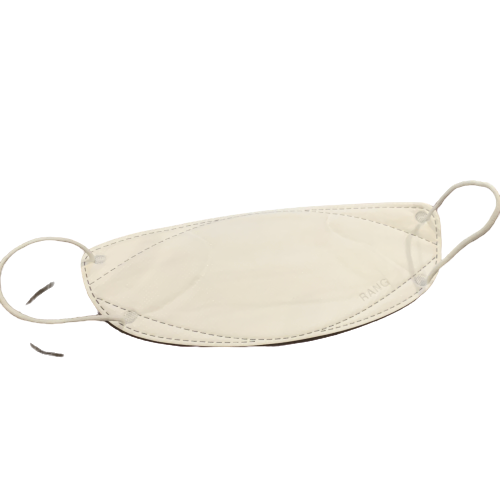 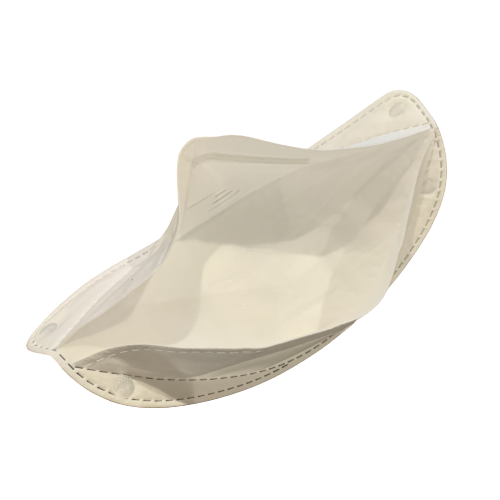 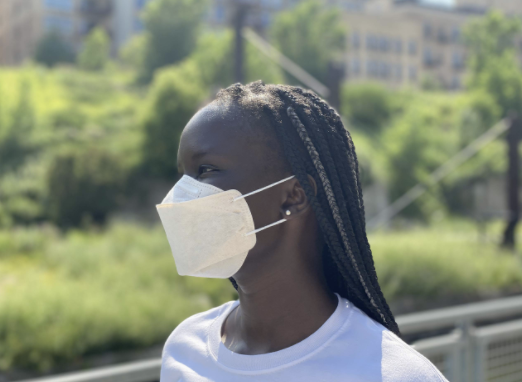 Test Report
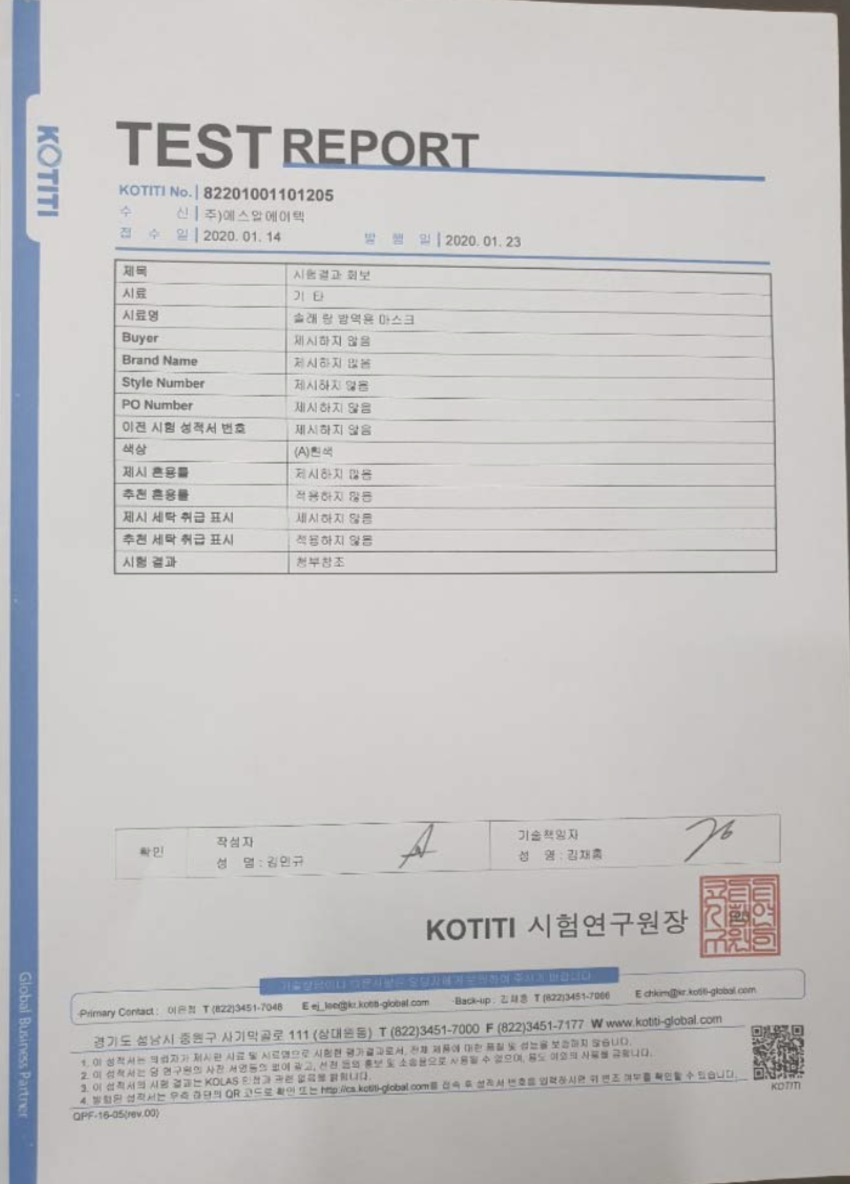 Product Package Info
Inner packaging
Containers/ Carton (Pcs)
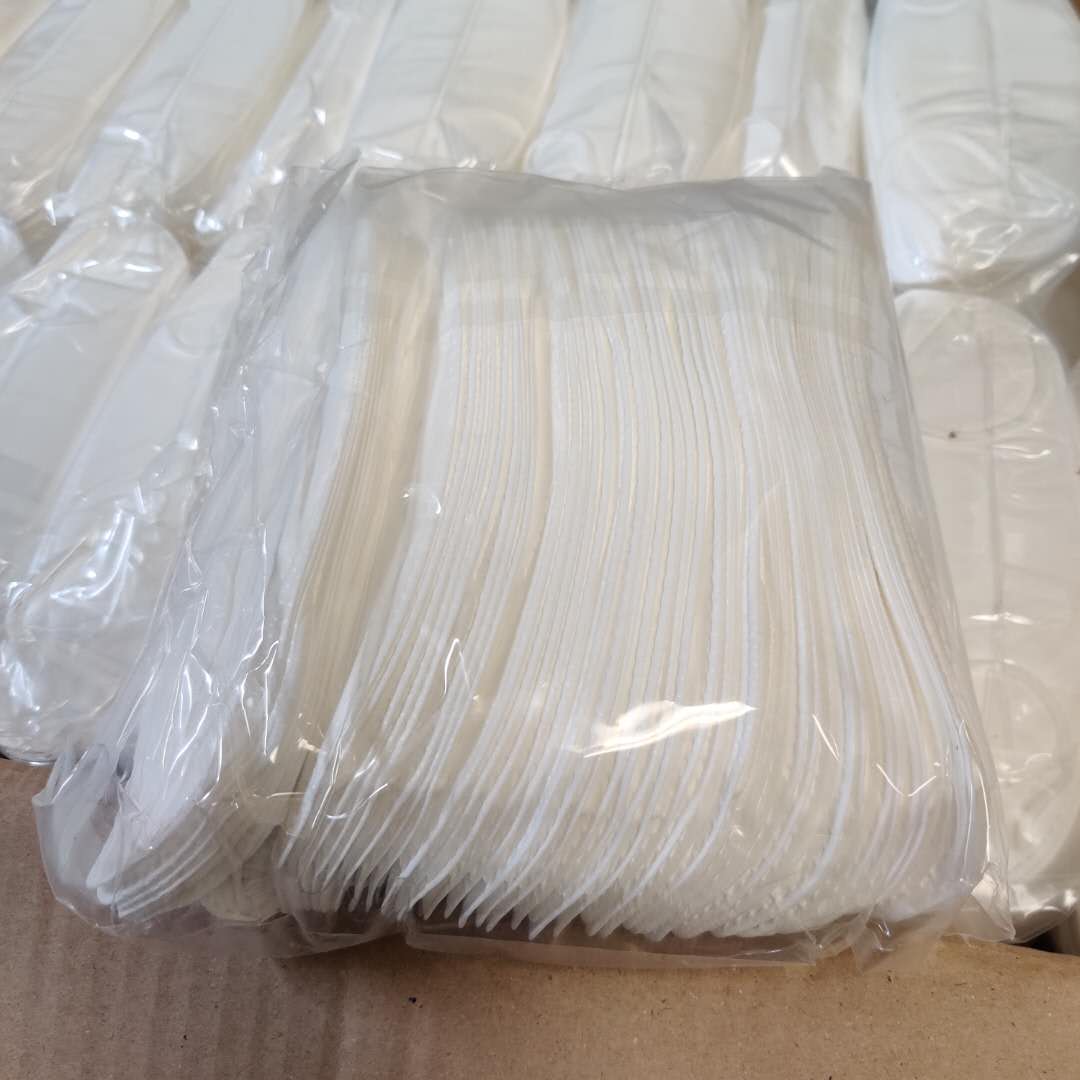 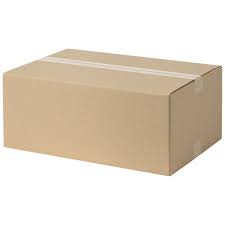 50 pcs per bag
40 bags per case
2000 per case
G. W.: 8 KG
Size: 22 x 10 x 10 cm / bag
Material:  Non-woven
Weight: 200 g
Color: White